Curriculum Adoption
Wesley International Academy
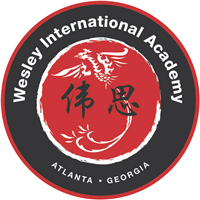 The Story Behind the Numbers
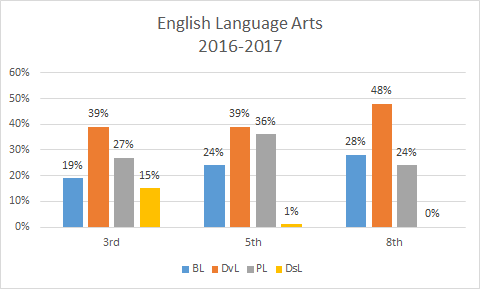 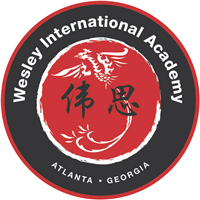 [Speaker Notes: Two reasons why our numbers may have looked better:
CRCT was easier
With expansion of MYP, teachers became more specialized in a certain grade level. Whereas in the past, some teachers may have taught across grade levels allowing for cohesion of language as students progressed through MYP.]
The Need For Integrated Curriculum:
Strategies for Improving Academic Performance
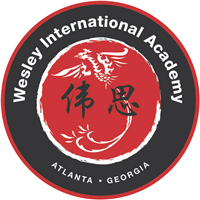 Allows for teachers to access content across grade-levels
Aids in teaching conceptual underpinnings, not facts. 
Embraces IB’s transdisciplinary approach to making connections across the curriculum
Vertical Alignment
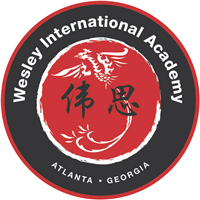 Allows for lessons across disciplines are structured through similar instructional models, incorporating the following: 
Gradual release
Modeling vocabulary
Guided instruction
Independent practice
Increasing rigor through DOK
Common language
Common Practices
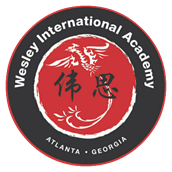 RTI Data Collection 
Benchmarks
Grade Reporting
Lesson Planning
Streamlining
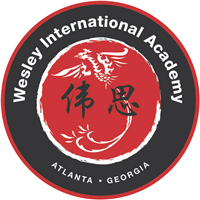 Why Pearson?
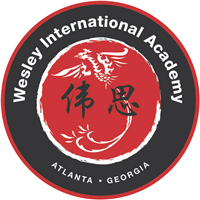 How Did Pearson Compare?
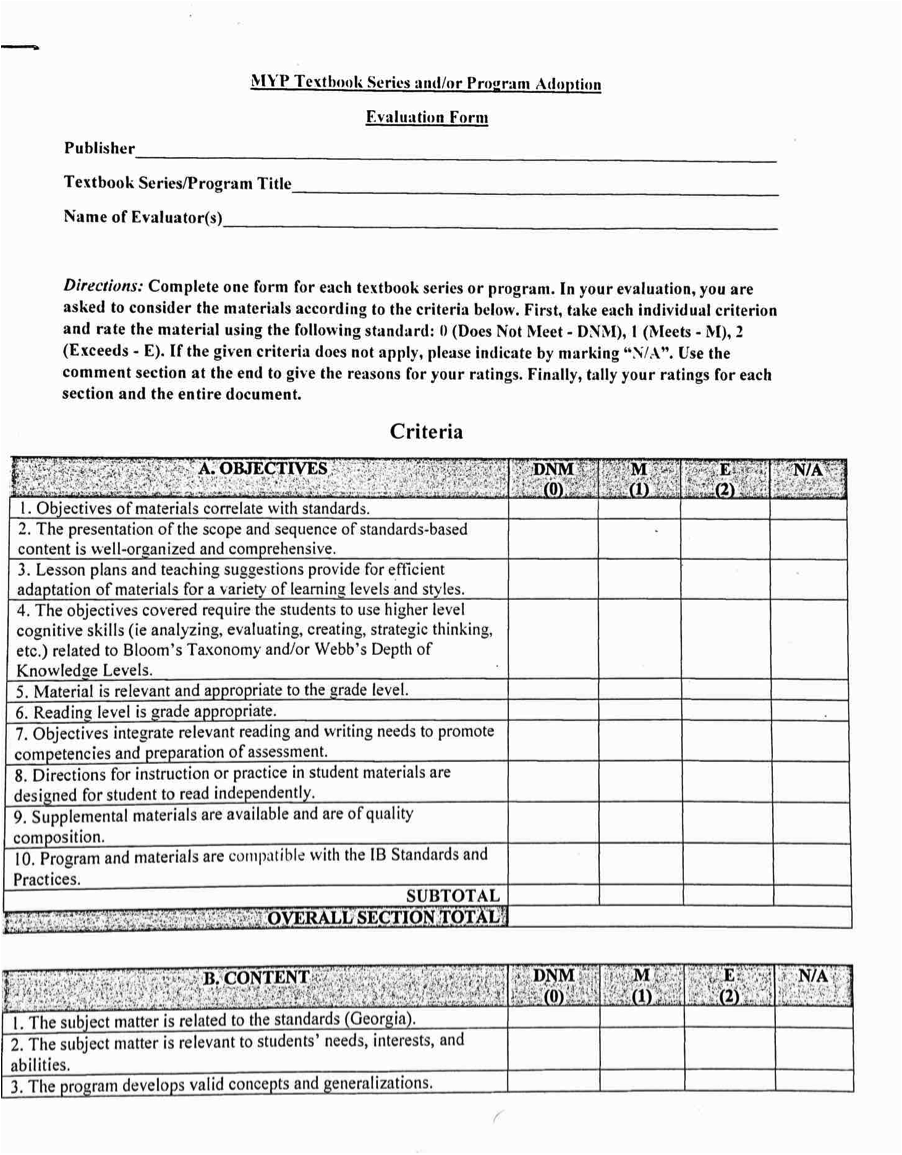 The Curriculum Team reviewed textbook materials from Houghton Mifflin, McGraw-Hill, and Pearson utilizing an Evaluation Form based on the following criteria:
Objectives
Content
Assessment
Organization
Other (Infrastructure, Purchasing Costs, Consumables)
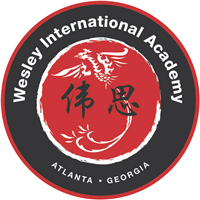 How Did Pearson Compare?
How Did Pearson Compare?
Integrating Real-World Application through 3-Act Math Tasks 
Mid-Topic Checkpoints and Performance Tasks
Math XL and Virtual Nerd
Aligned to Georgia K-8 Math Scope and Sequence
Math
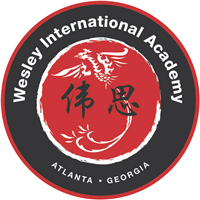 PYP K-5: Reading Street
Differentiated Lessons with Level Readers
Emphasizes cloze reading 
Computer Scoring Writing Task
Performance Based Assessments
Aligned with GSE
Aligned DOK Levels &  Text Complexity 

MYP 6-8: MyPerspectives
Unit Plans of Study
Computer Scoring Writing Tasks aligned with the six traits of writing
Performance Based Assessments
Aligned with GSE 6-8 ELA Scope and Sequence
ELA
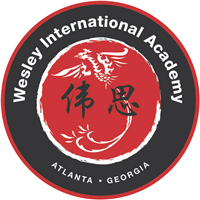 Inquiry based, but scaffolded
Lab kits
Literacy focus
IB alignment
Crosscutting concepts
Patterns, cause and effect, etc.
Science
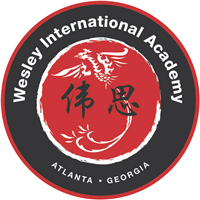 Grades K-5 (Georgia Experience)
Literacy focus
Explicit vocabulary instruction
GSE Alignment
IB Alignment
Grades 6-8
Project based
Literacy focus
IB Alignment
Social Studies
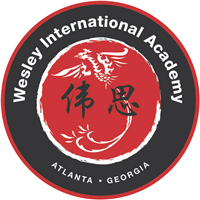 Demo of Pearson Tools
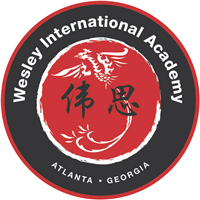